CIRCLE THEOREMS
Circle Theorems
Lesson Objectives - Students will:
Apply your knowledge of circle properties to solving problems. 
Identify and apply circle theorems.
Contents
S5 Circles
S5.1 Naming circle parts
A
S5.2 Angles in a circle
A
S5.3 Tangents and chords
A
S5.4 Circumference and arc length
A
S5.5 Areas of circles and sectors
A
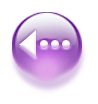 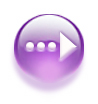 Naming the parts of a circle
A circle is a set of points equidistant from its centre.
The distance around the outside of a circle is called the circumference.
diameter
The radius is the distance from the centre of the circle to the circumference.
radius
centre
The diameter is the distance across the width of the circle through the centre.
circumference
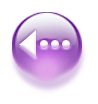 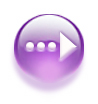 Arcs and sectors
arc
An arc is a part of the circumference.
sector
a sector is formed.
When an arc is bounded by two radii
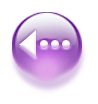 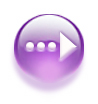 [Speaker Notes: You may like to add that an arc that is shorter than a semicircle is a minor arc and an arc that is longer than a semicircle is a major arc.]
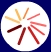 A line moving through a circle
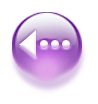 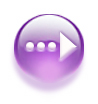 [Speaker Notes: Drag the line through the circle to define the tangent, chords, segments, semicircles and diameter.]
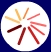 Naming the parts of a circle
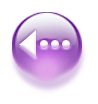 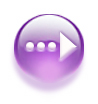 [Speaker Notes: Use the activity to review the names of circle parts.
The two most commonly confused parts are segments and sectors. This can be remembered by thinking of a sector of cake (they both contain the letter c).]
Contents
S5 Circles
S5.1 Naming circle parts
A
S5.2 Angles in a circle
A
S5.3 Tangents and chords
A
S5.4 Circumference and arc length
A
S5.5 Areas of circles and sectors
A
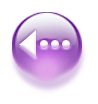 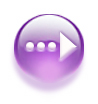 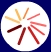 Right angles in a semicircle
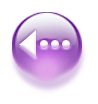 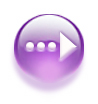 [Speaker Notes: Drag the points around the circumference of the circle to demonstrate this theorem.]
C
A
B
O
Right angles in a semicircle
We have just seen a demonstration that the angle in a semicircle is always a right angle.
We can prove this result as follows:
Draw a line from C to O. This line is a radius of the circle.
x
In triangle AOC,
OA = OC
(both radii)
x
So, angle OAC = angle OCA
(angles at the base of an isosceles triangle)
Let’s call these angles x.
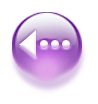 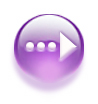 [Speaker Notes: Stress the difference between a mathematical proof and a demonstration.
Tell pupils that we have to label each vertex and the centre of the circle. This is so that we can refer to angles and line segments using these letters. The centre of a circle is usually called O.
Stress the importance of giving a reason for each statement. These reasons are shown in orange.]
O
Right angles in a semicircle
We have just seen a demonstration that the angle in a semicircle is always a right angle.
We can prove this result as follows:
In triangle BOC,
C
OB = OC
(both radii)
x
y
So, angle OBC = angle OCB
y
x
A
B
(angles at the base of an isosceles triangle)
Let’s call these angles y.
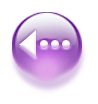 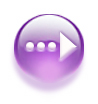 O
Right angles in a semicircle
We have just seen a demonstration that the angle in a semicircle is always a right angle.
We can prove this result as follows:
In triangle ABC,
C
(angles in a triangle)
x + x + y + y = 180°
x
y
2x + 2y = 180°
y
x
A
B
2(x + y) = 180°
x + y = 90°
Angle ACB = x + y = 90°
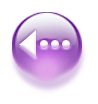 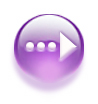 Calculating the size of unknown angles
Calculate the size of the labeled angles in the following diagram:
a = 37°  (angles at the base of an
               isosceles triangle)
b = 90° – 37°
   = 53°  (angle in a semi-circle)
37°
O
c = 53°  (angles at the base of an
               isosceles triangle)
e
d
d = 180° – 2 × 53° 
   = 74°  (angles in a triangle)
c
a
b
e = 180° – 74° 
   = 106°  (angles on a line)
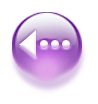 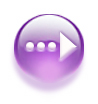 [Speaker Notes: Stress that each time the size of an angle is given a reason must be included. Stress that in an examination marks can be awarded for correct reasons even if the angle given is incorrect.]
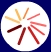 The angle at the centre
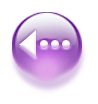 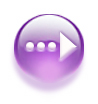 [Speaker Notes: Drag the points around the circumference of the circle to demonstrate this theorem.
Hide one of the angles, modify the diagram and ask pupils to calculate the size of the missing angle. Be aware that the angles have been given to the nearest degree.]
The angle at the centre
We have just seen a demonstration that the angle at the centre of a circle is twice the angle at the circumference.
We can prove this result as follows:
Draw a line from B, through the centre O, and to the other side D.
B
x
In triangle AOB,
OA = OB
(both radii)
O
So, angle OAB = angle OBA
x
C
(angles at the base of an isosceles triangle)
A
D
Let’s call these angles x.
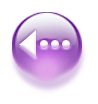 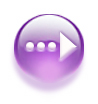 The angle at the centre
We have just seen a demonstration that the angle at the centre of a circle is twice the angle at the circumference.
We can prove this result as follows:
In triangle BOC,
B
OB = OC
(both radii)
y
x
So, angle OBC = angle OCB
O
(angles at the base of an isosceles triangle)
y
x
C
Let’s call these angles y.
A
D
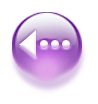 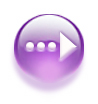 The angle at the centre
We have just seen a demonstration that the angle at the centre of a circle is twice the angle at the circumference.
We can prove this result as follows:
angle AOD = 2x
B
and          angle COD = 2y
y
x
(the exterior angle in a triangle is equal to the sum of the opposite interior angles)
O
y
2y
2x
x
angle AOC = 2x + 2y
C
= 2(x + y)
A
D
angle ABC = x + y
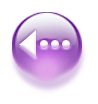  angle AOC = 2 × angle ABC
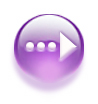 Calculating the size of unknown angles
Calculate the size of the labeled angles in the following diagram:
a = 29°  (angles at the base of an
               isosceles triangle)
c
b = 180° – 2 × 29° 
   = 122° (angles in a triangle)
O
c = 122° ÷ 2
   = 61°  (angle at the centre is
               twice angle on the
               circumference)
b
41°
d
a
29°
d = 180° – (29° + 29° + 41° + 61°)  
   = 20°  (angles in a triangle)
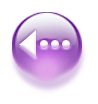 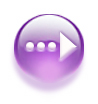 [Speaker Notes: Stress that each time the size of an angle is given a reason must be included. Stress that in an examination marks can be awarded for correct reasons even if the angle given is incorrect.]
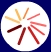 Angles in the same segment
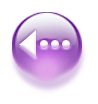 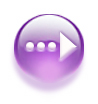 [Speaker Notes: Drag the points around the circumference of the circle to demonstrate this theorem.
Hide one of the angles, modify the diagram and ask pupils to calculate the size of the missing angle.]
O
Angles in the same segment
We have just seen a demonstration that the angles in the same segment are equal.
We can prove this result as follows:
C
Mark the centre of the circle O and angle AOB.
D
angle ADB = ½ of angle AOB
and angle ACB = ½ of angle AOB
B
(the angle at the centre of a circle is twice the angle at the circumference)
A
       angle ADB = angle ACB
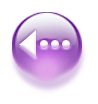 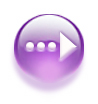 [Speaker Notes: Discuss the fact that we can prove this circle theorem using the previous circle theorem.]
Calculating the size of unknown angles
Calculate the size of the labeled angles in the following diagram:
a = 90° – 51°
   = 39°  (angle in a semi-circle)
c
b = 180° – (90° + 44°) 
   = 46°  (angles in a triangle)
d
O
44°
c = 46°  (angles in the same
               segment)
b
a
51°
d = 51°  (angles in the same
               segment)
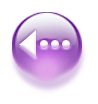 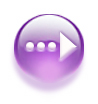 [Speaker Notes: Stress that each time the size of an angle is given a reason must be included. Stress that in an examination marks can be awarded for correct reasons even if the angle given is incorrect.]
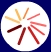 Angles in a cyclic quadrilateral
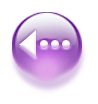 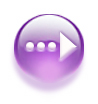 [Speaker Notes: Drag the points around the circumference of the circle to demonstrate this theorem.
Hide some of the angles, modify the diagram and ask pupils to calculate the sizes of the missing angles.]
B
O
C
A
D
Angles in a cyclic quadrilateral
We have just seen a demonstration that the opposite angles in a cyclic quadrilateral add up to 180°.
We can prove this result as follows:
Mark the centre of the circle O and label angles ABC and ADC x and y.
x
The angles at the centre are 2x and 2y.
2y
(the angle at the centre of a circle is twice the angle at the circumference)
2x
2x + 2y = 360°
y
2(x + y) = 360°
x + y = 180°
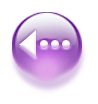 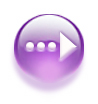 67°
109°
113°
71°
Angles in a cyclic quadrilateral
As a result of this theorem we can conclude that is the opposite angle of a quadrilateral add up to 180° a circle can be drawn through each of its vertices.
For example, the opposite angles in this quadrilateral add up to 180°.
It is a cyclic quadrilateral.
Remember that when two angles add up to 180° they are often called supplementary angles.
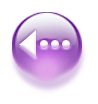 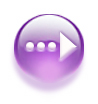 Calculating the size of unknown angles
Calculate the size of the labeled angles in the following diagram:
a = 64° (angle at the centre)
b = c = (180° – 128°) ÷ 2
         = 26°  (angles at the base of
                     an isosceles triangle)
c
f
b
d = 33°  (angles at the base of an
               isosceles triangle)
128°
d
O
e = 180° – 2 × 33°
   = 114°  (angles in a triangle)
e
a
33°
f = 180° – (e + c)
   = 180° – 140°
   = 40° (opposite angles in a
                cyclic quadrilateral)
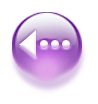 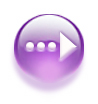 [Speaker Notes: Stress that each time the size of an angle is given a reason must be included. Stress that in an examination marks can be awarded for correct reasons even if the angle given is incorrect.]
Contents
S5 Circles
S5.1 Naming circle parts
A
S5.2 Angles in a circle
A
S5.3 Tangents and chords
A
S5.4 Circumference and arc length
A
S5.5 Areas of circles and sectors
A
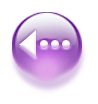 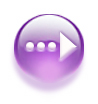 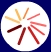 The tangent and the radius
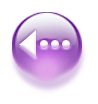 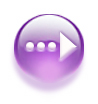 [Speaker Notes: Change the position of the point where the tangent meets the radius to show that they are always at right angles.]
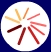 Two tangents from a point
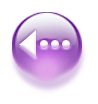 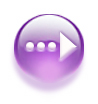 [Speaker Notes: Change the position of P to demonstrate this theorem.
Ask pupils to explain why angles QPR and QOR are supplementary angles.
Hide one of the angles, modify the diagram and ask pupils to calculate the size of the missing angle.
Establish that the shape PQOR is a kite.]
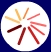 The perpendicular from the centre to a chord
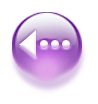 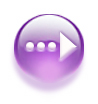 [Speaker Notes: Drag the end-point of the cord to investigate this theorem.]
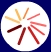 The alternate segment theorem
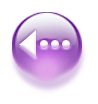 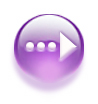 [Speaker Notes: Drag the point around the circumference of the circle to investigate the alternate segment theorem.
Hide some of the angles, modify the diagram and ask pupils to calculate the sizes of the missing angles.
A formal proof of this theorem is not required.]
Contents
S5 Circles
S5.1 Naming circle parts
A
S5.2 Angles in a circle
A
S5.3 Tangents and chords
A
S5.4 Circumference and arc length
A
S5.5 Areas of circles and sectors
A
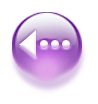 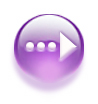 π = 3.141592653589793238462643383279502884197169
39937510582097494459230781640628620899862803482
53421170679821480865132823066470938446095505822
31725359408128481117450284102701938521105559644
62294895493038196 (to 200 decimal places)!
The value of π
For any circle the circumference is always just over three times bigger than the radius.
The exact number is called π (pi).
We use the symbol π because the number cannot be written exactly.
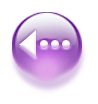 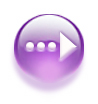 [Speaker Notes: Explain that pi is just a number. We call it pi because it is not possible to write the number exactly. Even written to 200 decimal places, although extremely accurate, is an approximation.]
Better approximations are 3.14 or        .
22
7
Approximations for the value of π
When we are doing calculations involving the value π we have to use an approximation for the value.
For a rough approximation we can use 3.
We can also use the π button on a calculator.
Most questions will tell you what approximations to use.
When a calculation has lots of steps we write π as a symbol throughout and evaluate it at the end, if necessary.
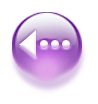 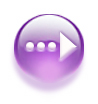 [Speaker Notes: It is useful to approximate pi to a value of 3 when approximating the answers to calculations.]
circumference
π =
diameter
C
π =
d
The circumference of a circle
For any circle,
or,
We can rearrange this to make an formula to find the circumference of a circle given its diameter.
C = πd
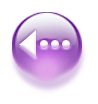 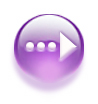 [Speaker Notes: Pupils should be asked to learn these formulae.]
The circumference of a circle
Use π = 3.14 to find the circumference of this circle.
C = πd
9.5 cm
= 3.14 × 9.5
= 29.83 cm
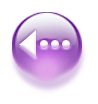 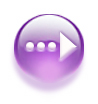 [Speaker Notes: Tell pupils that when solving a problem like this they should always start by writing down the formula that they are using. 
This will minimize the risk of using the radius instead of the diameter, for example.]
Finding the circumference given the radius
The diameter of a circle is two times its radius, or
d = 2r
We can substitute this into the formula
C = πd
to give us a formula to find the circumference of a circle given its radius.
C = 2πr
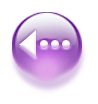 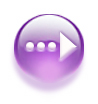 9 m
4 cm
58 cm
23 mm
The circumference of a circle
Use π = 3.14 to find the circumference of the following circles:
C = πd
C = 2πr
= 3.14 × 4
= 2 × 3.14 × 9
= 12.56 cm
= 56.52 m
C = πd
C = 2πr
= 3.14 × 23
= 2 × 3.14 × 58
= 72.22 mm
= 364.24 cm
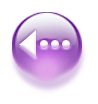 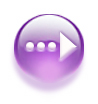 [Speaker Notes: For each one, start by asking pupils what formula we have to use.
Estimate each answer first using  = 3, or use this to check the answer.]
C
=
2π
12
2 × 3.14
Finding the radius given the circumference
Use π = 3.14 to find the radius of this circle.
C = 2πr
12 cm
How can we rearrange this to make r the subject of the formula?
r =
?
= 1.91 cm (to 2 d.p.)
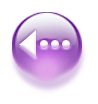 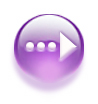 [Speaker Notes: Link:
A3 Formulae – changing the subject of a formula]
A
6 cm
B
Finding the length of an arc
What is the length of arc AB?
An arc is a section of the circumference.
The length of arc AB is a fraction of the length of the circumference.
To work out what fraction of the circumference it is we look at the angle at the centre.
In this example, we have a 90° angle at the centre.
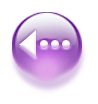 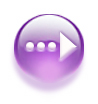 [Speaker Notes: Discuss how we can think of the length of an arc as a proportion of the length of the circumference.]
A
The arc length is     of the circumference of the circle.
6 cm
1
90°
=
1
1
1
4
4
4
4
360°
B
Length of arc AB =     × 2πr
× 2π × 6
=
Finding the length of an arc
What is the length of arc AB?
This is because,
So,
Length of arc AB = 9.42 cm (to 2 d.p.)
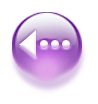 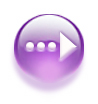 θ
360
Arc length AB =
× 2πr
2πrθ
πrθ
Arc length AB =
=
360
180
Finding the length of an arc
A
B
r
θ
For any circle with radius r and angle at the centre θ,
This is the circumference of the circle.
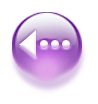 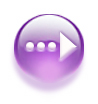 [Speaker Notes: Remind pupils that in finding the length of an arc, we are finding a fraction of the circumference of the circle.]
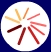 Finding the length of an arc
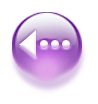 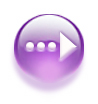 [Speaker Notes: Reveal the size of the angle and the length of the radius and ask pupils to find the length of the arc.
Change these values to give a new problem.
Extend the activity by hiding the angle at the centre of the circle. Reveal the length of the arc and ask pupils to find the unknown angle using the formula.]
40°
1
=
360°
9
1
1
× π × 6 +
× π × 12 +
2
9
1
1
× π × 4 +
× π × 6 +
2
9
1
× π × 2
2
The perimeter of shapes made from arcs
Find the perimeter of these shapes on a cm square grid:
40°
The perimeter of this shape is made from three semi-circles.
Perimeter =
Perimeter =
3 + 3
= 6π cm
= 2π + 6
= 18.85 cm (to 2 d.p.)
= 12.28 cm (to 2 d.p.)
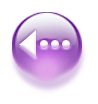 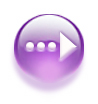 [Speaker Notes: For the first example ask pupils to explain why the perimeter can be written as 6π cm.
Similarly, in the second example, ask pupils to explain why the perimeter can be written as 2π + 6.]
Contents
S5 Circles
S5.1 Naming circle parts
A
S5.2 Angles in a circle
A
S5.3 Tangents and chords
A
S5.4 Circumference and arc length
A
S5.5 Areas of circles and sectors
A
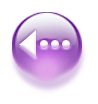 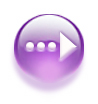 Formula for the area of a circle
We can find the area of a circle using the formula
Area of a circle = π × r × r
or
r
Area of a circle = πr2
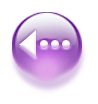 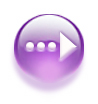 The area of a circle
Use π = 3.14 to find the area of this circle.
7 cm
A = πr2
= 3.14 × 72
= 153.86 cm2
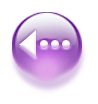 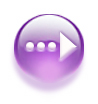 [Speaker Notes: Remind pupils that when finding an area the units must be squared.]
d
r =
2
πd2
A =
4
Finding the area given the diameter
The radius of a circle is half of its radius, or
We can substitute this into the formula
A = πr2
to give us a formula to find the area of a circle given its diameter.
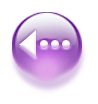 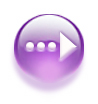 2 cm
10 m
78 cm
23 mm
The area of a circle
Use π = 3.14 to find the area of the following circles:
A = πr2
A = πr2
= 3.14 × 22
= 3.14 × 52
= 12.56 cm2
= 78.5 m2
A = πr2
A = πr2
= 3.14 × 232
= 3.14 × 392
= 1661.06 mm2
= 4775.94 cm2
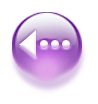 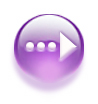 [Speaker Notes: Explain that rather than use the formula on the previous slide, it is usually easier to halve the diameter mentally to give the radius, before substituting it into the formula. 
The most common error is to neglect to halve the diameter to find the radius and to substitute this value into the formula. Ensure that pupils do not make this mistake.]
Area of the sector =
× π × 62
72°
=       × π × 62
360°
1
6
Finding the area of a sector
What is the area of this sector?
72°
6 cm
= π × 6
= 18.85 cm2 (to 2 d.p.)
We can use this method to find the area of any sector.
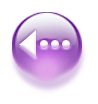 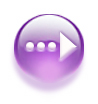 [Speaker Notes: Discuss how this area could be calculated before revealing the solution.
The area of a sector is a fraction of the area of a full circle. We can find this fraction by dividing the angle at the centre by 360°.]
A
B
θ
r
Area of sector AOB =
O
θ
360
Area of sector AOB =
× πr2
πr2θ
360
Finding the area of a sector
For any circle with radius r and angle at the centre θ,
This is the area of the circle.
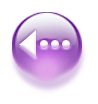 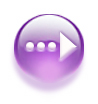 [Speaker Notes: Remind pupils that in finding the area of a sector, we are finding a fraction of the area of the circle.]
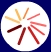 Finding the area of a sector
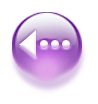 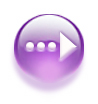 [Speaker Notes: Reveal the size of the angle and the length of the radius and ask pupils to find the area of the sector.
Change these values to give a new problem.
Extend the activity by hiding the angle at the centre of the circle. Reveal the area of the sector and ask pupils to find the unknown angle using the formula.]
40°
1
=
360°
9
+
1
1
× π × 32
× π × 62
2
9
–
–
1
1
× π × 12
× π × 42
2
9
1
=                   cm2
× π × 20
1
× π × 22
9
2
The area of shapes made from sectors
Find the area of these shapes on a cm square grid:
40°
Area =
Area =
= 3π cm2
= 9.42 cm2 (to 2 d.p.)
= 6.98 cm2 (to 2 d.p.)
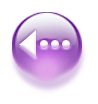 [Speaker Notes: Explain that we can think of the first shape as a semi-circle of radius 3 + a semi-circle of radius 1 – a semi-circle of radius 2. By factorizing, we can write this as 
½π(32 + 12 – 22) 
= ½π(9 + 1 – 4) 
= ½π × 6 
= 3π]